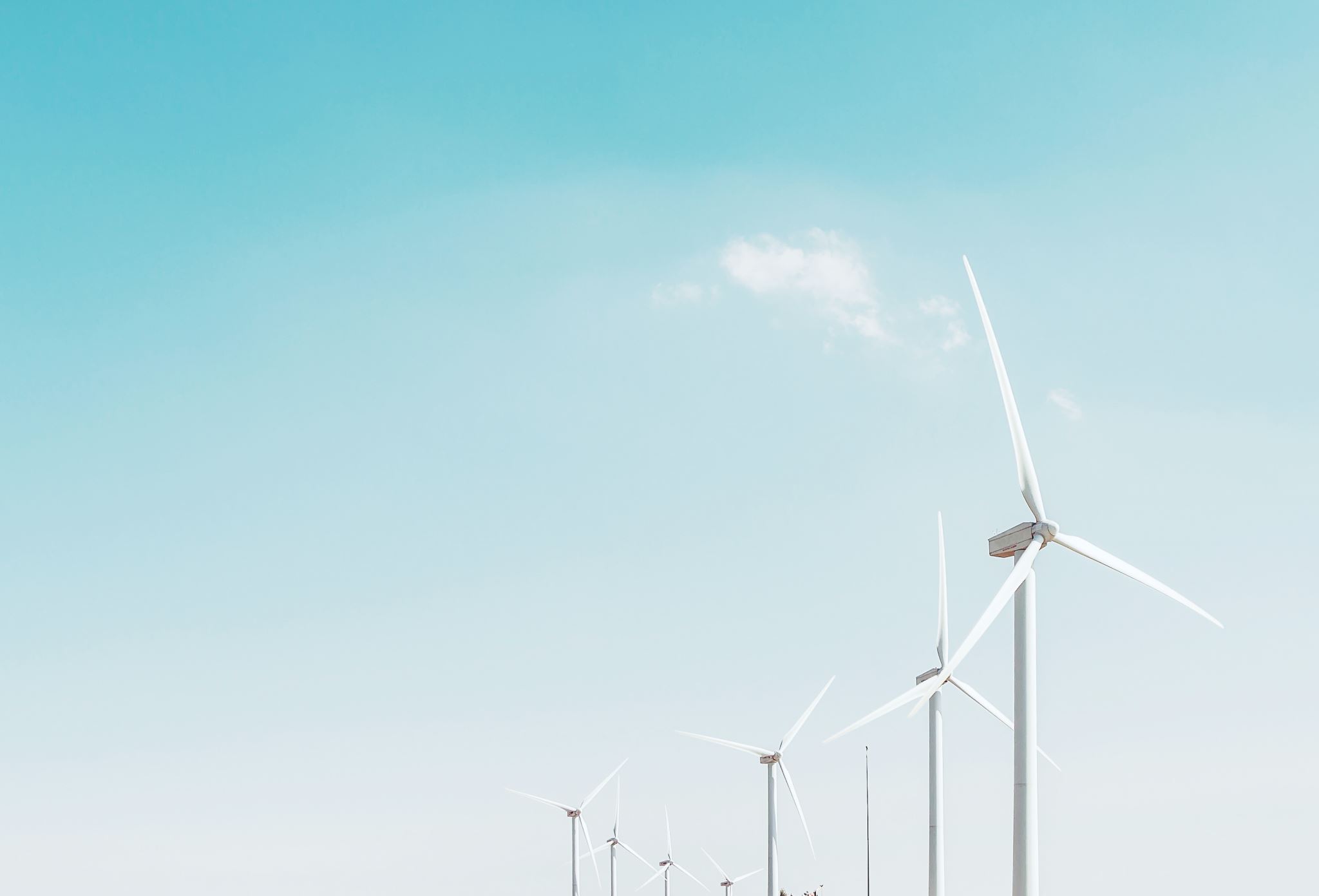 SPOTKANIE INFORMACYJNE DLA MIESZKAŃCÓW GMINY TERESIN W ZAKRESIE MONTAŻU MAGAZYNÓW ENERGII
Planowane pozyskanie dofinansowania ze środków europejskich w perspektywie finansowej 2021-2027, 
DLA NABORU FEMA.02.03-IP.01-020/24 PRIORYTET II Fundusze Europejskie na zielony rozwój Mazowsza
DZIAŁANIE 2.3. Dostosowanie do zmian klimatu
TYP PROJEKTÓW: Magazyny energii i ciepła.
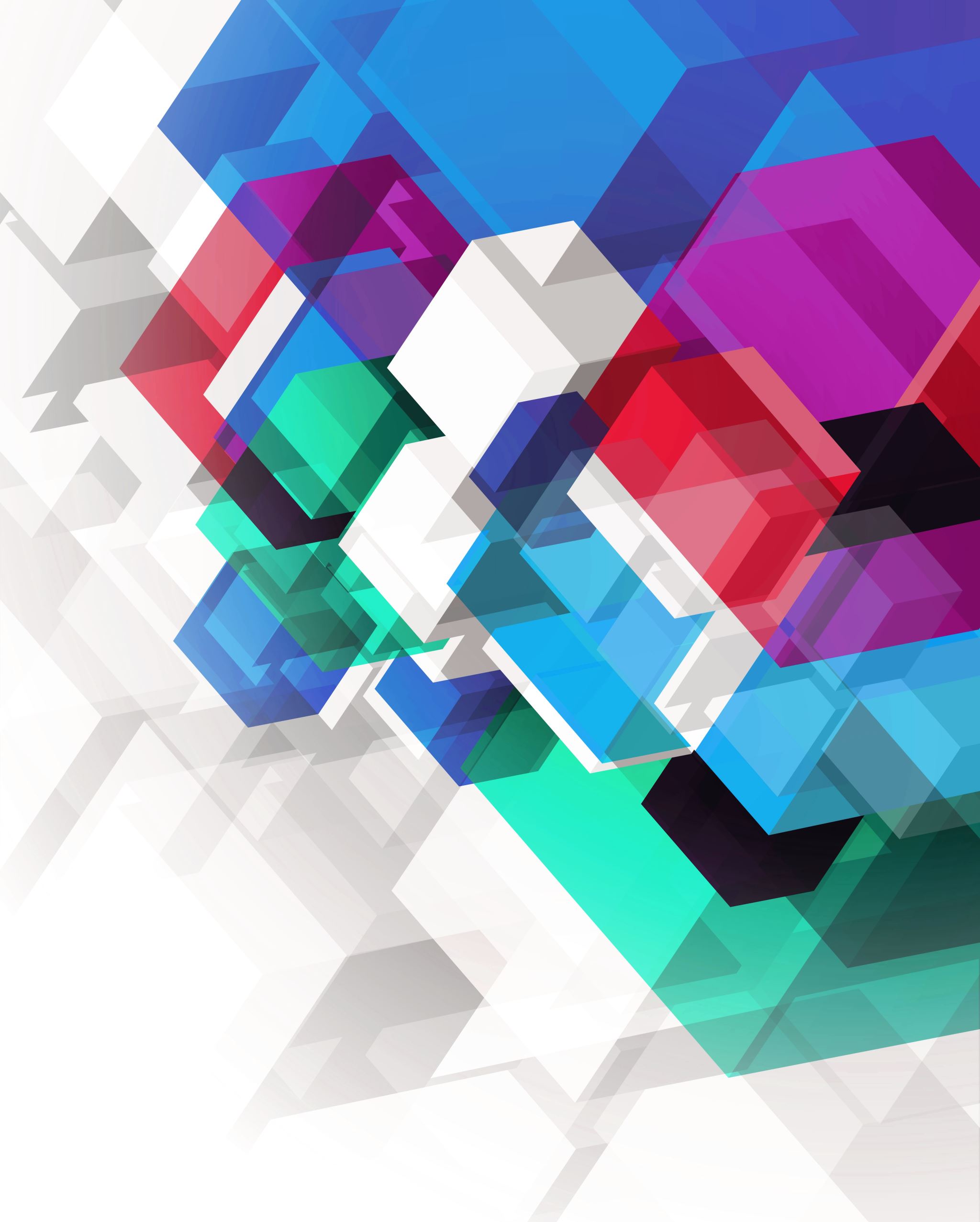 O DOFINANSOWANIU:- do 85% dofinansowania dla instalacji OZE,- brak opodatkowania mieszkańców,- termin składania kwiecień/maj 2024r.- w przypadku powodzenia i uzyskania dotacji realizacja zadania to rok 2025/2026  - prosimy o współpracę i szybkość reakcji na informacje i wytyczne UG- zastrzegamy sobie możliwość zmiany wielkości/mocy instalacji- wszelkie prace dostosowawcze wykonujemy dopiero po podpisaniu umowy właściwej z UG i po podpisaniu umowy z wykonawcą- akceptacja rozwiązań wybranych w przetargu brak możliwości dużego zakresu indywidualności- wszystkie instalacje na tym samym standardzie
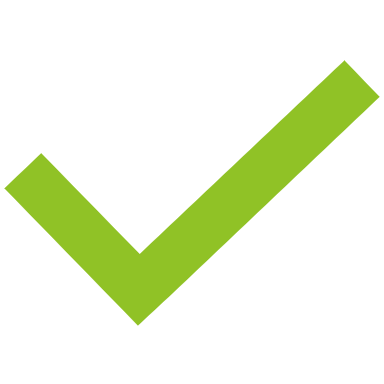 WARUNKI UDZIAŁU W PROGRAMIE:- wizja lokalna – analiza techniczna możliwości montażu magazynu energii, pozytywna weryfikacja techniczna,- zakup dokumentacji technicznej – indywidualna dokumentacja techniczna obowiązkowy zakup po otrzymaniu dotacji i podpisaniu umowy z UG- podpisanie umowy z UG na wykonanie instalacji magazynu energii w ramach realizowanego zadania – po wezwaniu przez UG do podpisania,- uregulowana sytuacja prawna budynku na którym ma być wykonana instalacja magazynu energii,- uregulowane kwestie podatkowe i śmieciowe na nieruchomości na której ma być umieszczona instalacja,- brak prowadzonej działalności gospodarczej lub rolniczej w budynku objętym dotacją, wyjątkiem działalności która prowadzona jest w innym miejscu niż adres siedziby- podpisanie wszelkich umów, regulaminów i deklaracji oraz innych niezbędnych dokumentów do realizacji zadania- posiadanie własnej instalacji fotowoltaicznej na obiekcie przeznaczonej na potrzeby bytowe obiektu
WKŁAD WŁASNY UCZESTNIKA PROJEKTU:wizja lokalna na obiekcie oraz zakup indywidualnej dokumentacji technicznej dla danego obiektu- weryfikacja techniczna obiektu wraz z doborem magazynu energii ETAP I: kwoty brutto za jedną lokalizację250 złWKŁAD WŁASNY UCZESTNIKA PROJEKTU JEST BEZZWROTNY BEZ WZGLĘDU NA REZULTAT POZYSKANIA DOTACJI PRZEZ GMINĘ.	W przypadku braku możliwości technicznych montażu magazynu energii na danym obiekcie zostanie zwrócona kwota w wysokości 200 zł brutto na podstawie paragonu fiskalnego
WKŁAD WŁASNY UCZESTNIKA PROJEKTU:ETAP II:Zakup i posiadanie własnego opracowania technicznego dla instalacji magazynu energii, po otrzymaniu dotacji przez Gminę - Opracowanie techniczne dla danej lokalizacjikwoty brutto za jedną lokalizację100 złWKŁAD WŁASNY UCZESTNIKA PROJEKTU JEST BEZZWROTNY BEZ WZGLĘDU NA REZULTAT POZYSKANIA DOTACJI PRZEZ GMINĘ.
DOFINANSOWANIEM NIE BĘDĄ OBJĘTE:- działalności gospodarcze i rolnicze (wykluczeniem jest prowadzenie działalności w innym miejscu niż adres zamieszkania)- budynki nie spełniające wymagań technicznych do montażu- magazyny energii bez instalacji PV- budynki nie odebrane i nie oddane do użytku- osoby zalegające z podatkami i innymi opłatami wobec Gminy- osoby wynajmujące lub nie będące właścicielem nieruchomości- nieruchomości które nie posiadają ubezpieczenia- nieruchomości które nie posiadają aktualnego przeglądu instalacji elektrycznej i innych zgodnie z art. 62. Ustawy z dnia 7 lipca 1994 r. – Prawo budowlane (Dz.U. nr 106 z 2000 r. poz. 1126 z późniejszymi zmianami)- budynki które nie przejdą pozytywnej weryfikacji technicznej- osoby które nie podpiszą umowy z UG- agroturystyki i pensjonaty
Przykładowa wizualizacja wyglądu magazynu energii.

Montowane urządzenie w ramach projektu może się różnić od prezentowanego.
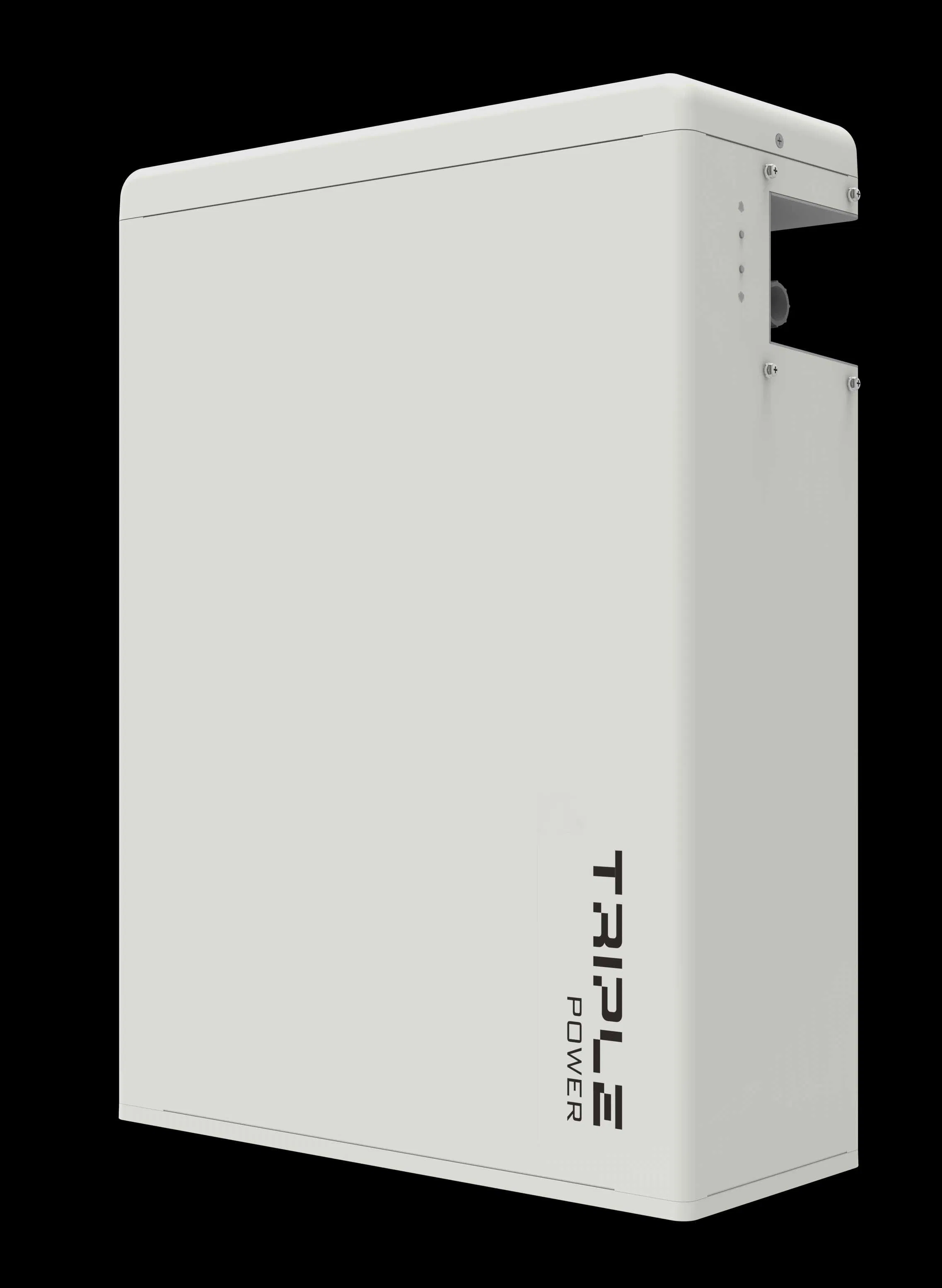 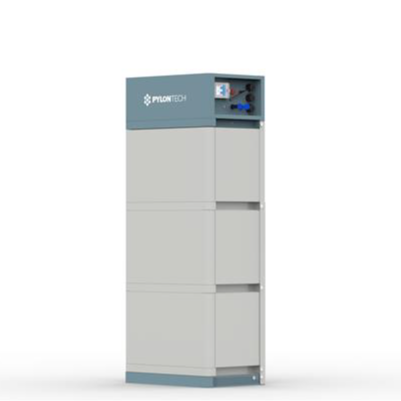 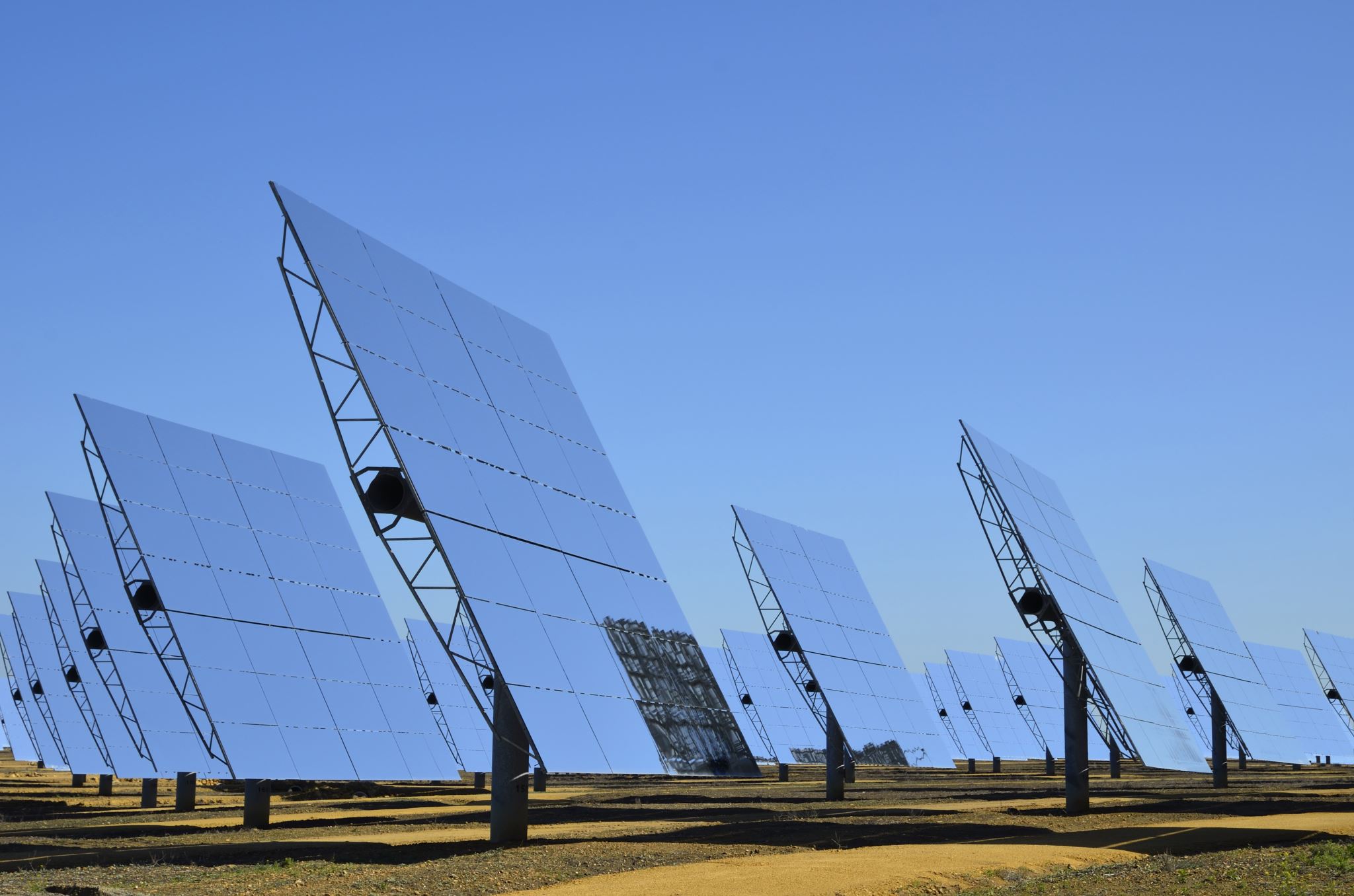 ORIENTACYJNE CENY ZESTAWÓW INSTALACJI OZE Z PODZIAŁEM NA POSZCZEGÓLNE TYPY:
Magazyn energii cena brutto
	






Każdy magazyn będzie wyposażony w inteligentny system zarządzania energią 

Przykład cenowy: symulacja orientacyjna ostateczna cena będzie podana po rozstrzygnięciu postępowania przetargowego
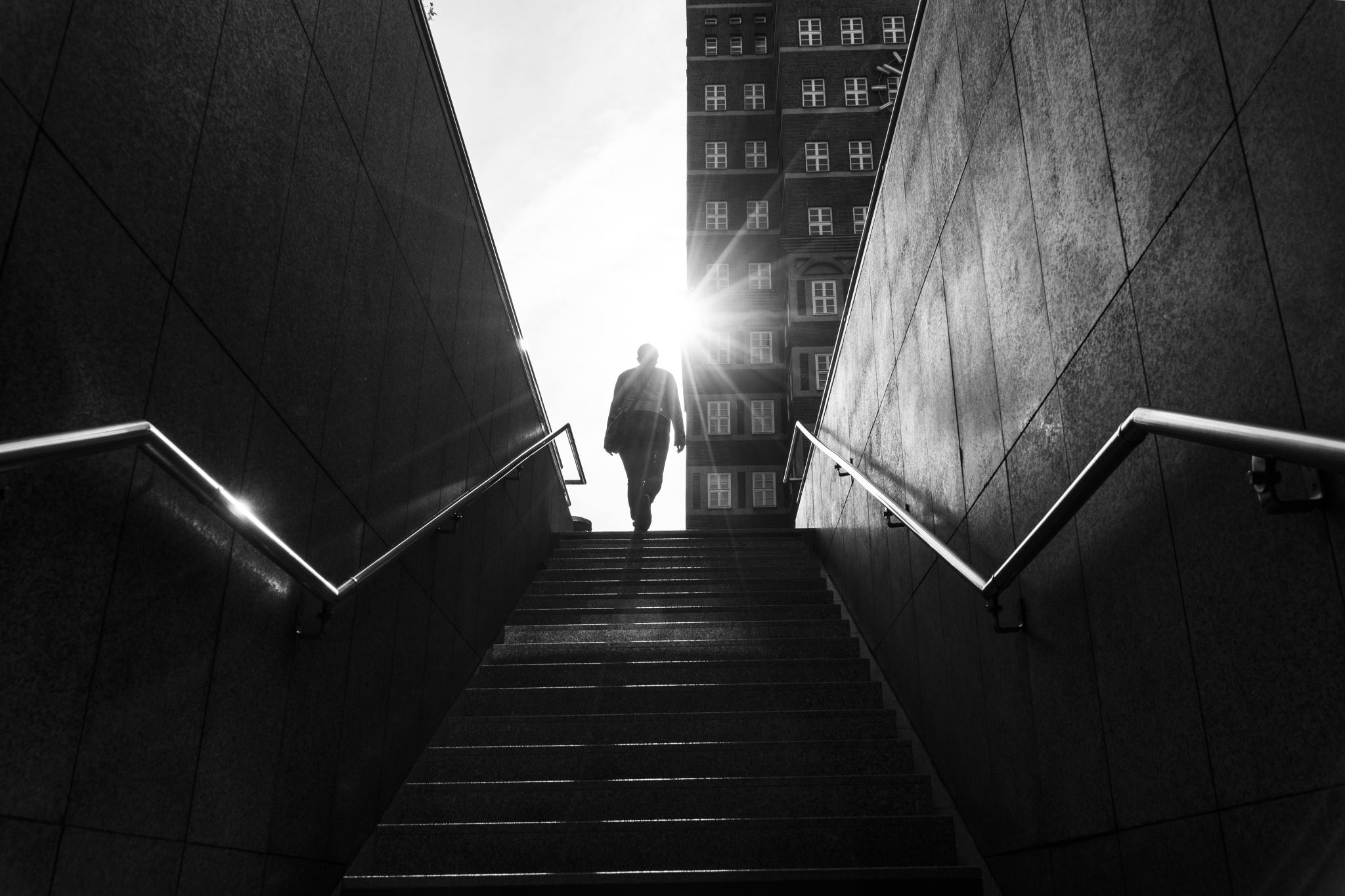 Informacje ważne !!!
W ramach kryterium ocenie podlega, czy pojemność magazynu/-ów zainstalowanych w ramach projektu dostosowana została do mocy urządzenia/-ń OZE, dla których poszczególny magazyn będzie instalowany. Dla magazynu energii pojemność nie może przekraczać 1,5 krotności mocy OZE, którego energią będzie zasilany. Kryterium uznaje się za spełnione w sytuacji, gdy wnioskodawca dołączy dokumentację projektową (kalkulację), potwierdzającą zastosowanie poszczególnych mocy magazynów energii.
Magazyn energii i/albo ciepła może być wykorzystywany tylko na potrzeby własne obiektu, w którym został zainstalowany.
Wsparcie przewidziane jest jedynie na zakup fabrycznie nowego sprzętu, oferowanego na rynek europejski jako magazyn energii.
Wsparcie przewidziane jest dla projektów, które zawierają rozwiązania z zakresu systemu zarządzania energią, rozumiane jako zwiększenie autokonsumpcji energii na każdym obiekcie, w którym instalowany jest magazyn energii, poprzez zastosowanie urządzeń i oprogramowania, którego zadaniem jest:
	• monitoring i kontrola zużycia energii elektrycznej w obiekcie
	• zarządzanie tą energią,
	• zarządzanie i optymalizacja profilu zużycia energii,
	• maksymalizacja autokonsumpcji z uwzględnieniem 	 		optymalizacji końcowej ceny energii elektrycznej.
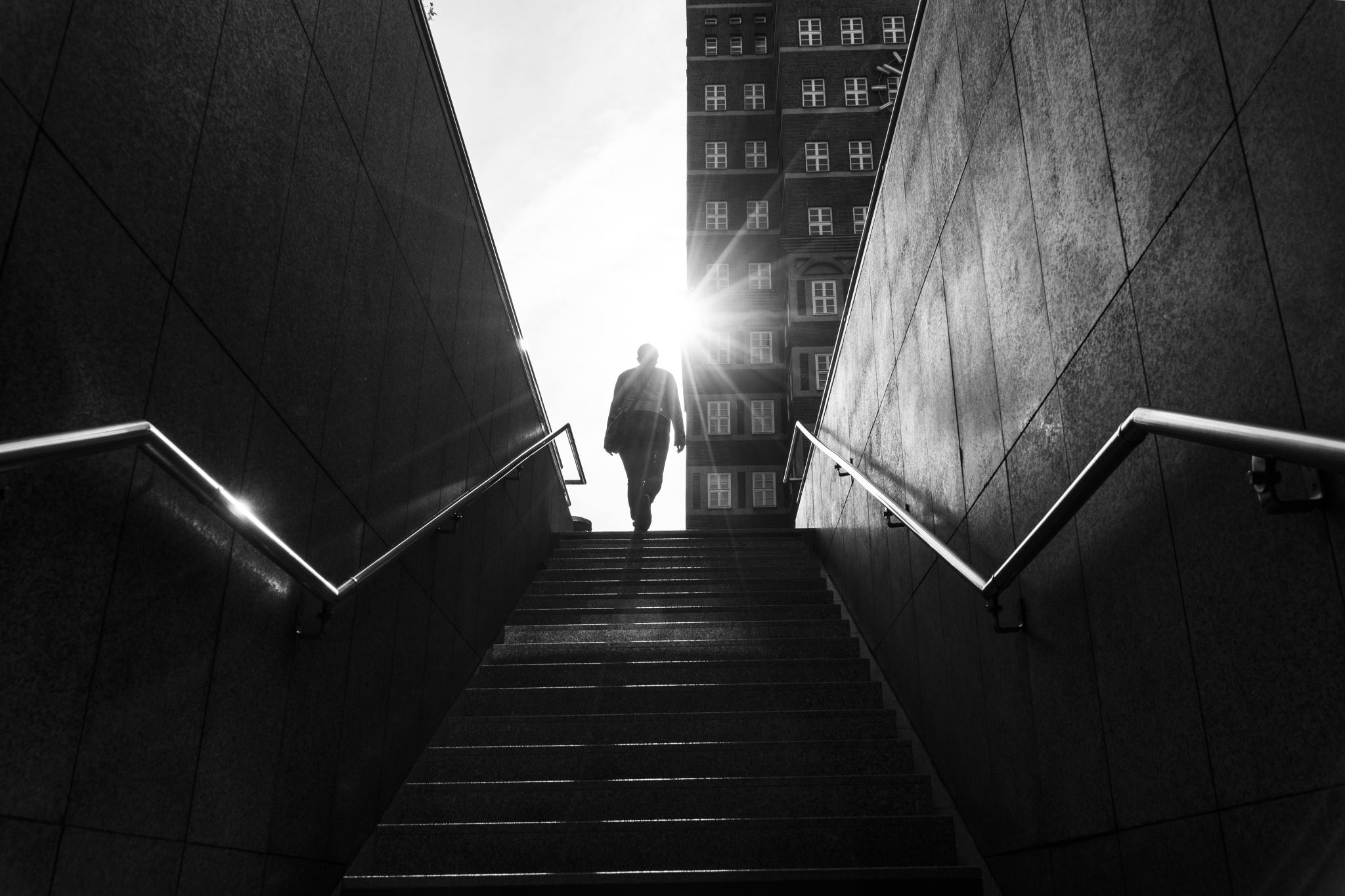 Informacje ważne !!!
PODPISYWANIE UMÓW ODBĘDZIE SIĘ 16.04.2024 W GODZINACH 9 – 17.30
budynek Dworca ul. Torowa 2 sala widowiskowa
PŁATNOŚCI MOŻNA DOKONAĆ GOTÓWKĄ LUB KARTĄ

BEZWZGLĘDNIE NALEŻY ZACHOWAĆ PARAGON GDYŻ JEST ON PODSTAWĄ DO ZWROTU GOTÓWKI W PRZYPADKU BRAKU MOŻLIWOŚCI TECHNICZNYCH, ZWROT TAKI ODBĘDZIE SIĘ NA WSKAZANE KONTO

OD DNIA 17.04.24 R. ROZPOCZYNAJĄ SIĘ WIZJE LOKALNE W TERENIE W GODZINACH 8.00 – 20.00
OSOBY DOKONUJĘCE WIZJI BĘDĄ POSIADAĆ UPRAWNIENIA PISEMNE OD WÓJTA GMINY
PODCZAS WIZJI NIE BĘDZIE POBIERANE ŻADNE WYNAGRODZENIE
INFORMACJA ODNOŚNIE WIZJI BĘDZIE DOKONYWANA TELEFONICZNIE LUB SMSOWO

W przypadku małej ilości osób chętnych podpisywanie umów w ostateczności może odbyć się w terenie